Breakthrough Ideas, Materials, Surface Structures to Pursue to Reach Revolutionary Gradients and Quality Factors
Sam Posen
GARD-SRF Worksbop
Fermilab
9-10 February 2017
Nb3Sn at 50-80 MV/m
High power pulsed testing of Nb3Sn cavities shows:
High T: maximum field that extrapolates far above 50 MV/m
Low T: indicative of defects, similar drop-off to Nb not optimized for high field operation
No sign of fundamental limit in Nb3Sn yet
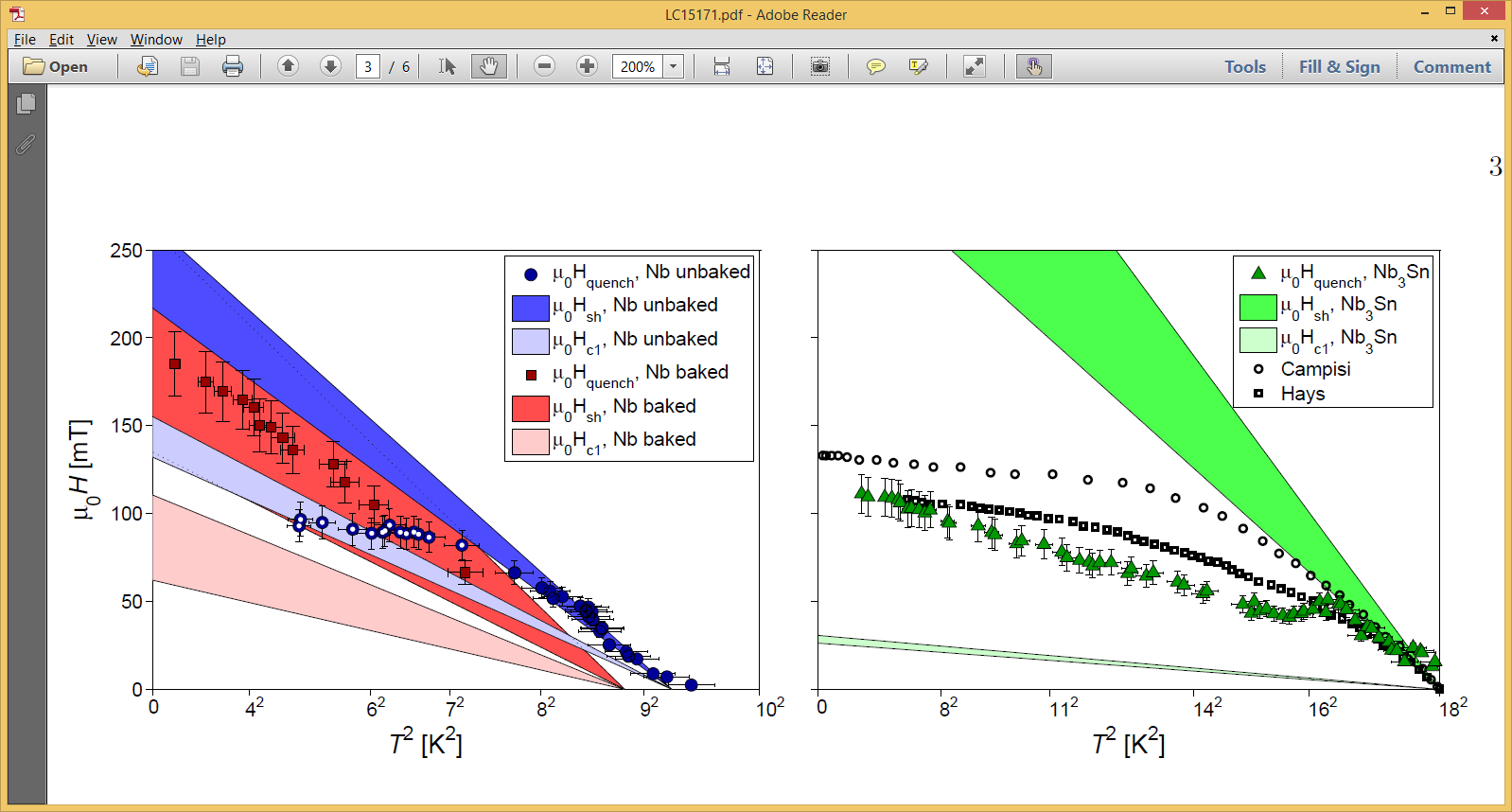 Low T drop-off indicative of surface defects
High T behavior trends towards
Eacc ~ 95 MV/m
CW quench
S. Posen, N. Valles, and M. Liepe, Phys. Rev. Lett., 115, 047001 (2015).
2
Sam Posen
2/9/17
Increasing Eacc in Nb3Sn Cavities
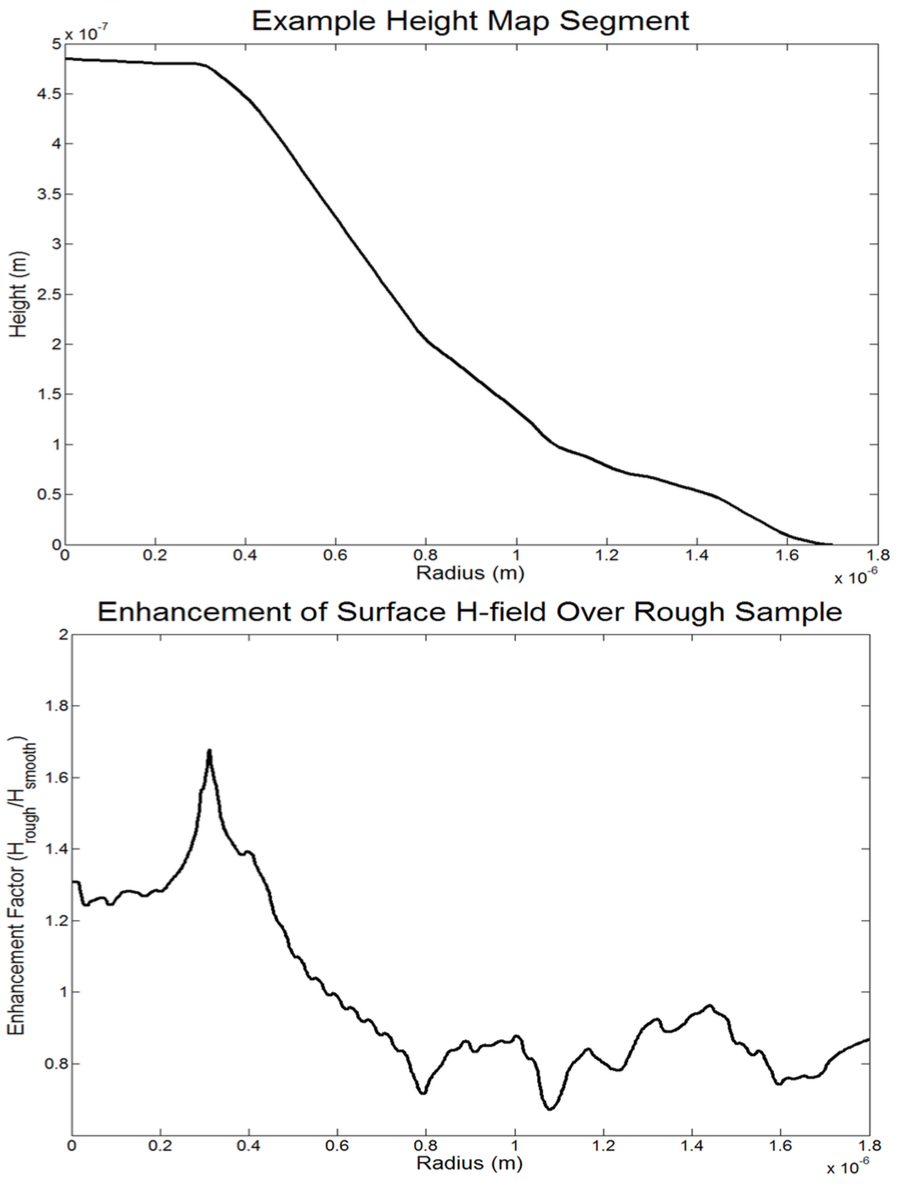 Substantial recent improvement in maximum Eacc with high Q0
Several promising paths forward for continued progress including:
Smooth sharp-edged surfaced
Reduce low tin content regions
20-40% increase: 22-25 MV/m
Cornell: AFM scan of Nb3Sn sample
Field enhancement factor >1.5
Several promising paths forward for continued progress in Eacc (previous presentation)
Single cells are great tools: rapid feedback on recipes, ability to dissect and look at quench spots
With progress in CW mode, use pulsed measurements to continue to probe ultimate potential
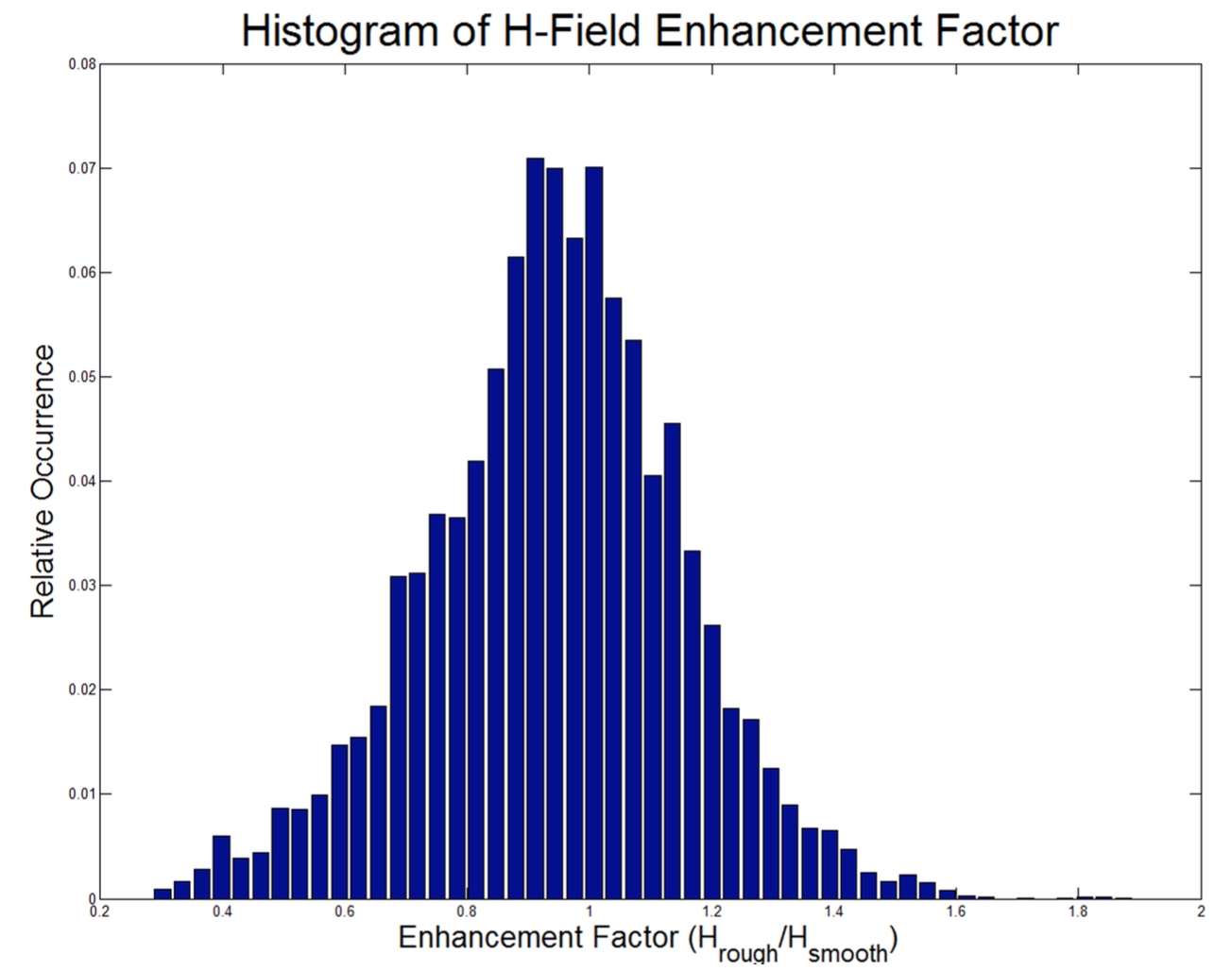 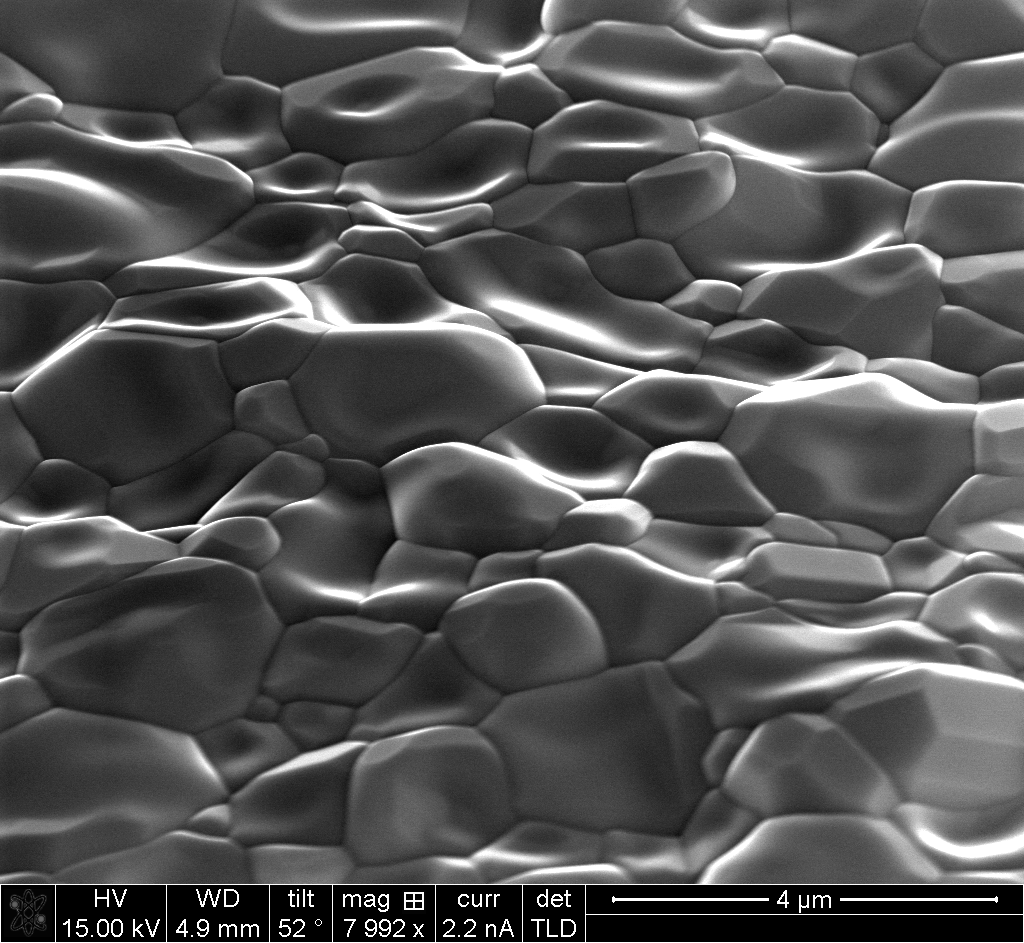 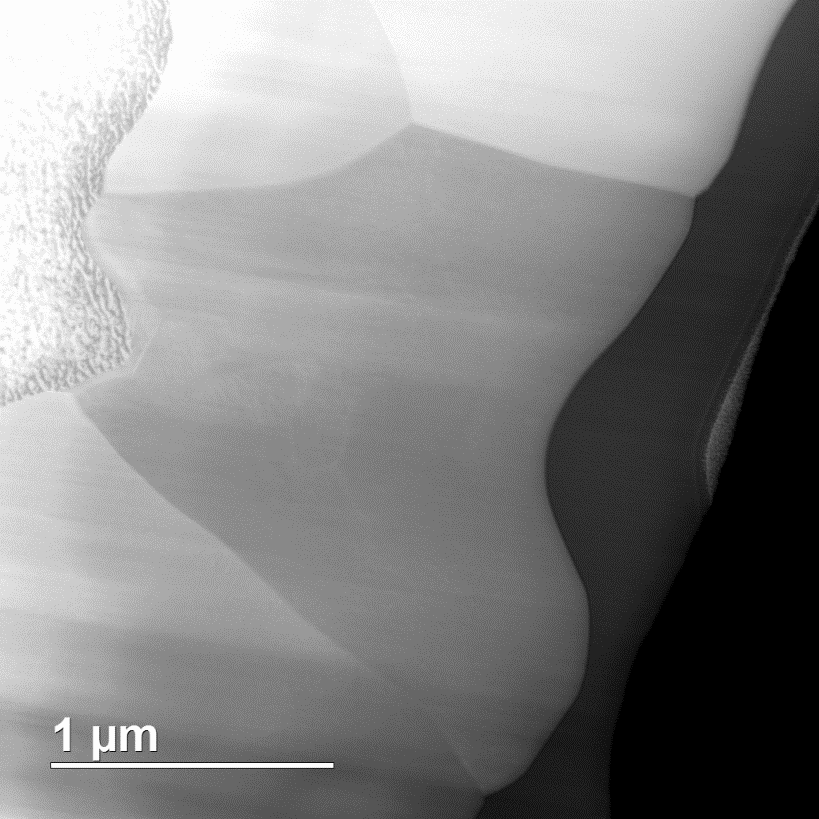 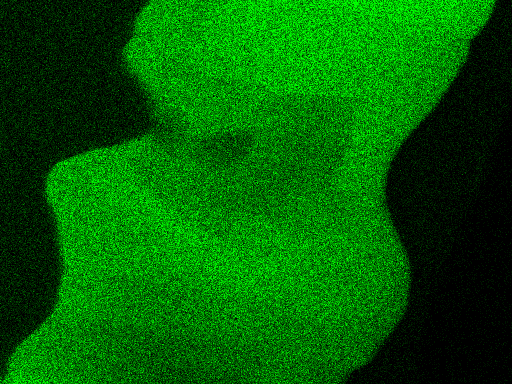 4 μm
Y. Trenikhina, S. Posen, D. Hall, and M. Liepe, Proc. SRF Conference 2015, TUPB056, 2015
R. Porter, D. L. Hall, M. Liepe, J. T. Maniscalco, Proc. Linac Conference 2016, MOPRC027 (2016).
S. Posen, Ph.D. Thesis, Cornell University (2015).
3
Sam Posen
2/9/17
Survey of Materials Other than Nb and Nb3Sn
Nb3Sn will provide experience working with small-ξ materials
Experimental and theoretical work will help identify promising materials (and geometries) to pursue
Some beneficial properties in accelerator applications for potential SRF materials:
High Q0 at higher T, where cooling is more efficient
High maximum field
MgB2?
NbN/NbTiN?
Pnictides?
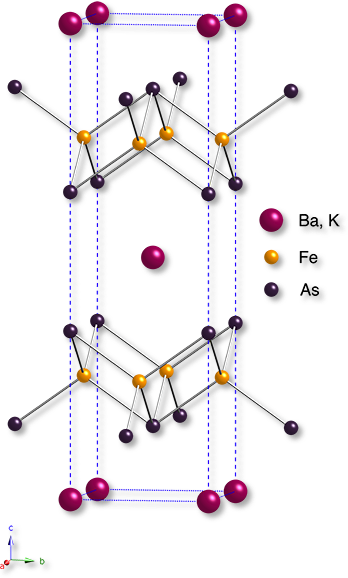 4
Sam Posen
2/9/17